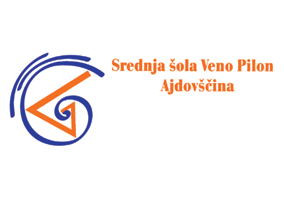 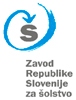 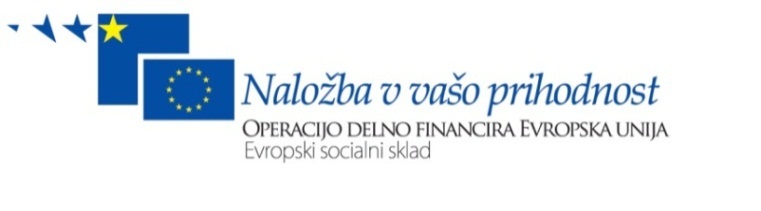 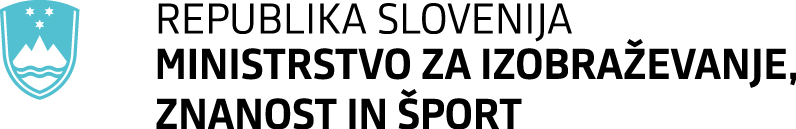 Projekt OBOGATENO UČENJE TUJIH JEZIKOV IIProgram profesionalnega usposabljanja učiteljev
Vrednotenje govornega sporočanja/sporazumevanja v avtentičnih situacijah
Priprava na opazovanje pouka
Srednja šola Veno Pilon Ajdovščina, 8. maj 2013

Sonja Škvarč in Samuel Farsure
Operacijo delno financira Evropska unija iz Evropskega socialnega sklada ter Ministrstvo za izobraževanje, znanost, kulturo in šport. Operacija se izvaja v okviru Operativnega programa razvoja človeških virov v obdobju 2007-2013, razvojne prioritete: Razvoj človeških virov in vseživljenjsko učenje; prednostne usmeritve: Izboljšanje kakovosti in učinkovitosti sistemov izobraževanja in usposabljanja.
Program
Srednja šola Veno Pilon Ajdovščina

Timsko poučevanje z 2b/c

Opazovanje: kaj in kako?
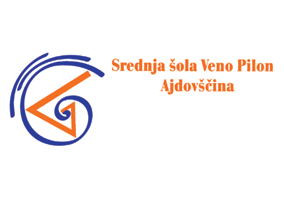 Avtor logotipa: Marko Pogačnik
Stavba (80 leta)
Program gimnazije in predšolske vzgoje, po 2-3 paralelke, skupaj okrog 600 dijakov
Gimnazija – dijaki sprejeti brez omejitev, razdeljeni na oddelke glede na 2. tuji jezik, ki si ga dijaki sami izberejo izmed ita/nem/fra
Francoščina ponovno uvedena kot 2. tuji jezik leta 2003, to je tudi leto, odkar tesno sodelujemo z Zavodom za šolstvo (projekt didaktične prenove gimnazije)
Promocija francoščine s pomočjo projektov (2 krat jezikovni projekt Comenius, sodelovanje s tujo učiteljico, peto leto v projektu Obogateno učenje tujih jezikov
Druge dejavnosti izven pouka: 
    -  skupne predstavitve z jeziki (dan odprtih   
       vrat, informativni)
    -  frankofonski dan
    -  jezikovna ekskurzija
    -  medpredmetno sodelovanje pri pouku v  
       razredih, ki nimajo francoščine
    - DELF
 Način dela: interaktivno timsko poučevanje
Predstavitev 2.bc oddelka
15 dijakov iz 2b, 3 dijaki iz 2c
Timsko poučevanje vse ure
Učbenik Rond point 1 (okvir)
Didaktizirani avtentični viri
Večkrat letno avtentične naloge (razvijanje kompetenc za samostojno, vseživljenjsko, učenje, IKT: Primer: načrtovanje potovanja, frankofonske države)
Predstavitev današnjih dejavnosti pri pouku:
Cilj: 
Dijaki pokažejo, kako se znajdejo v pogovoru s tujim učiteljem v situacijah in temah, ki so jih obravnavali letos
Dijaki se prvo uro pripravijo, pri čemer uporabljajo svoje zapiske, drugo uro pa se dijaki pogovarjajo s tujim učiteljem
Dobijo povratno informacijo (domači učitelj)
Opazovanje
Se osredotoči na učitelje, ne na dijake!
Kje je dodana vrednost tujega učitelja pri timskem poučevanju?
Kako učitelja delata pri urah?
Komunikacija?
Vloge?
Exemple de tâche
Atelier
Qu‘est-ce qui vous a plu?
Comment voyez-vous la valeur ajoutée du professeur étranger? Et de l‘enseignement interactif en tandem?
Qu‘est-ce que vous garderiez/utiliseriez dans ce que vous avez vu?
Commentaires ou remarques?